Olympic Coverage and Construction of National Identity
TANG Zhexiao
0163100429
CONTENTS
Topic Selection
Method
Theoretical Framework
进度及完成情况
Significance of Topic Selection
1
Cultural homogenization awakens national identity construction
1
WHY
Close ties between sports ,politics & national identity
2
2
4
Olympic Games is one of the most eye-catching global event
3
3
4
Olympic coverage spotlights host country and construct its national identity
Method

Content Analysis
London 2012 Olympic coverage from The Times
1
点击添加标题
1
Beijing 2008 Olympic coverage from China Daily
点击添加标题
2
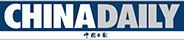 The opening ceremony of the Beijing 2008 Olympic Games dazzled the whole world on the evening of August 8 with its solemnity and grandeur. At the same time, national pride ran high throughout Hong Kong.
 
"The ceremony was truly beautiful," said Carina So, a financial professional. "It was a real accomplishment and it has set new standards for the opening ceremony of the Olympics. I'm so proud of my fellow countrymen who created this work of art.“

Aug.21, 2008 “Olympic Magic”
进度及完成情况
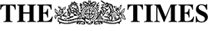 WHEN the sun set over the Olympic Stadium and 16 days of dramatic sporting heroics came to an end, Britain waved goodbye to its guests with a closing ceremony designed to be “the best after-show party ever".
 
The three-hour show was intended to celebrate British music, fashion and art.
 
It began with a ‘day in the life’ of London, starting with the chiming of Big Ben and included the likes of Ray Davies, the rock band Muse and Eric Idle.

Aug.13, 2012 “Olympic Games draw to glorious close”
进度及完成情况
National Identity
Theoretical Framework
National Identity
“National identity is one's identity or sense of belonging to one state or to one nation. ”

Patriotism  : characterized by national pride and positive emotion of love for one's country. 
Chauvinism: refers to the firm belief in the country's superiority and extreme loyalty toward one's country.
                 Ashmore & Richard; Jussim&Lee; Wilder,&David,2001
1
3
2
Theoretical Framework
National Identity

National identity, in the 21st century, essentially refers to the belief of citizens of a nation state in a shared culture, history, tradition, symbol, language, religion and destiny, and reflects the sentiment of belonging to the nation.” 
Guibernau, 2004
1
3
2
Theoretical Framework
National Identity
1
3
2
“National identity is viewed in psychological terms as "an awareness of difference", a "feeling and recognition of 'we' and 'they'".
Lee, Yoonmi ,2012
Theoretical Framework
Media & National Identity
1
3
2
Standardize the languages and make a national
discourse possible.
1
2
Help inform members about the existence and
activities of other members in the nation state (Guibernau, 2004)
3
Integrate the community by exposing all members to a common, mediated political culture (Mutz,1998)
Theoretical Framework
Sports & Media & National Identity
1
3
2
Benedit Anderson described nations as imagined communities.

Eric Hobsbawn:  “The imagined community of millions seems more real as a team of eleven named people.”

Sports events strengthen the “we "feelings of members of an imagined community in the form of the nation and help its members to internalize and express their unique identity.
Theoretical Framework
Sports & Media & National Identity
1
3
2
Philip Schlesinger examined how media play a critical role in process of formation and re-formation of national identity. 
Sport events are carried to the public through the manipulation and framing of the media.

Sport encounters, specially international ones, provide the media a “soft ” arena to express and re-define national identity.
1
2
THANK YOU